THE FINANCIAL STATEMENTS OF  SOLE TRADERS (Part 2)
RECORDING BUSINESS TRANSACTIONS
Week 7
This week..
Further considerations
Sales returns / Returns inwards

Purchases returns / Returns outwards

Carriage outwards

Carriage inwards
What is net profit?
Net profit is what is left of the gross profit after all other  expenses have been deducted.

Note – where the costs used up exceed the gross profit  plus other revenue, the result is a net loss.
Revenue (Sales)
– Cost of Goods  sold = Gross  profit
Gross profit + Any  other income –  Expenses = Net  profit
Other income
Income other than from the sale of goods:  Examples:	Any other income
Rent received
Commissions received
Gain from disposal of assets

Gross profit + Other income	– Expenses
Carriage outwards
In accountancy terms, this cost of transport is often referred to as  ‘carriage’
Carriage outwards is the cost of delivering the goods to customers.  It is an expense and not part of the selling price of the goods.
Carriage outwards is charged as an expense in the profit and loss  account section of the income statement.
Carriage inwards
When goods are purchased one supplier may include  carriage within the purchase cost while another may charge  separately for carriage.
When this happens the carriage inwards charge is added to  the cost of purchases in the trading account section of the  income statement.
Format for the Income Statement
ACTIVITY 1: From the following information, draw up the income statement of J Bell for the year ending 30/04/2006
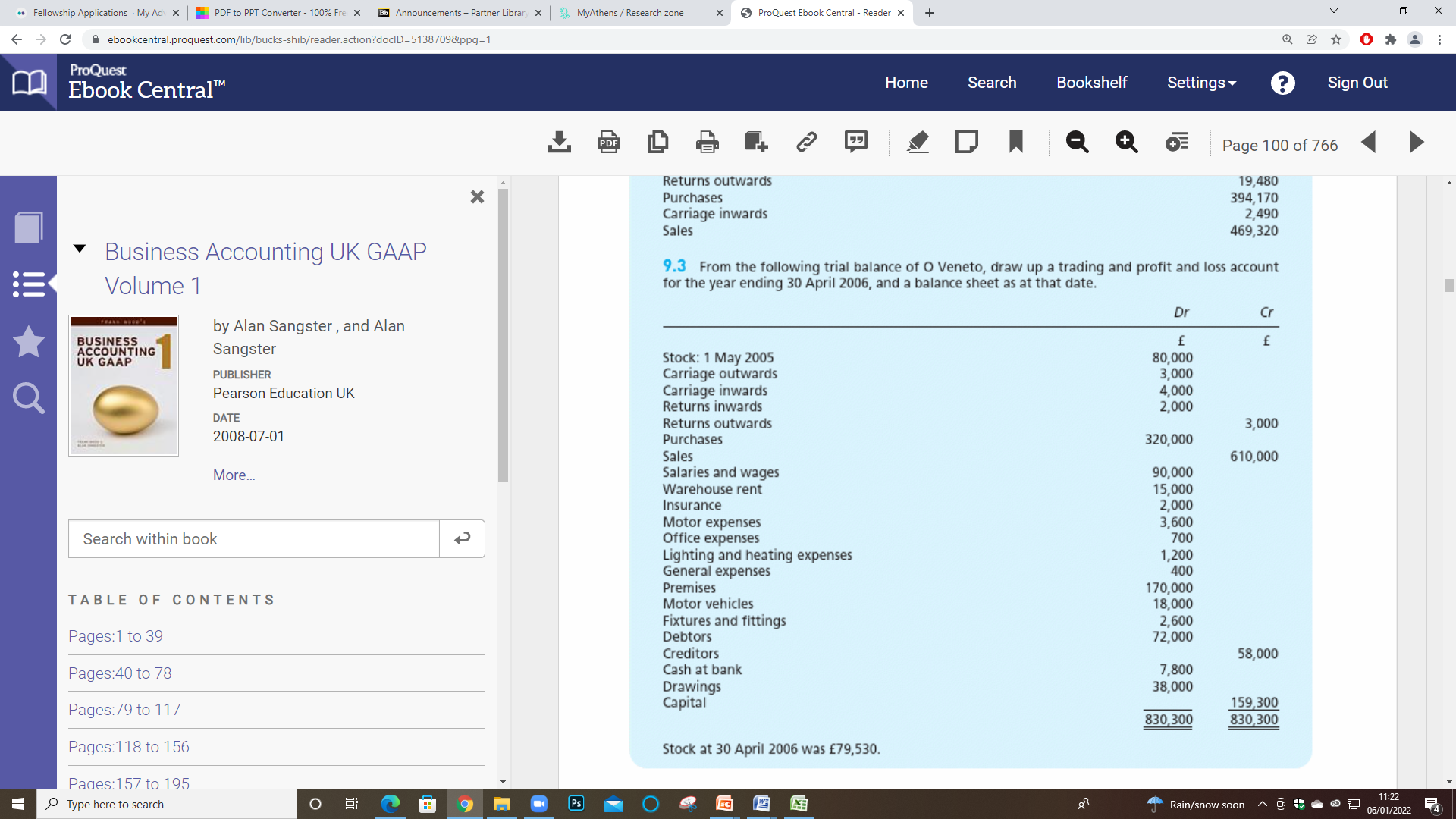 Activity-2F Brown drew up the following trial balance as at 30 September 2008. You are to draft the Income Statement for the year ending 30 September 2008.
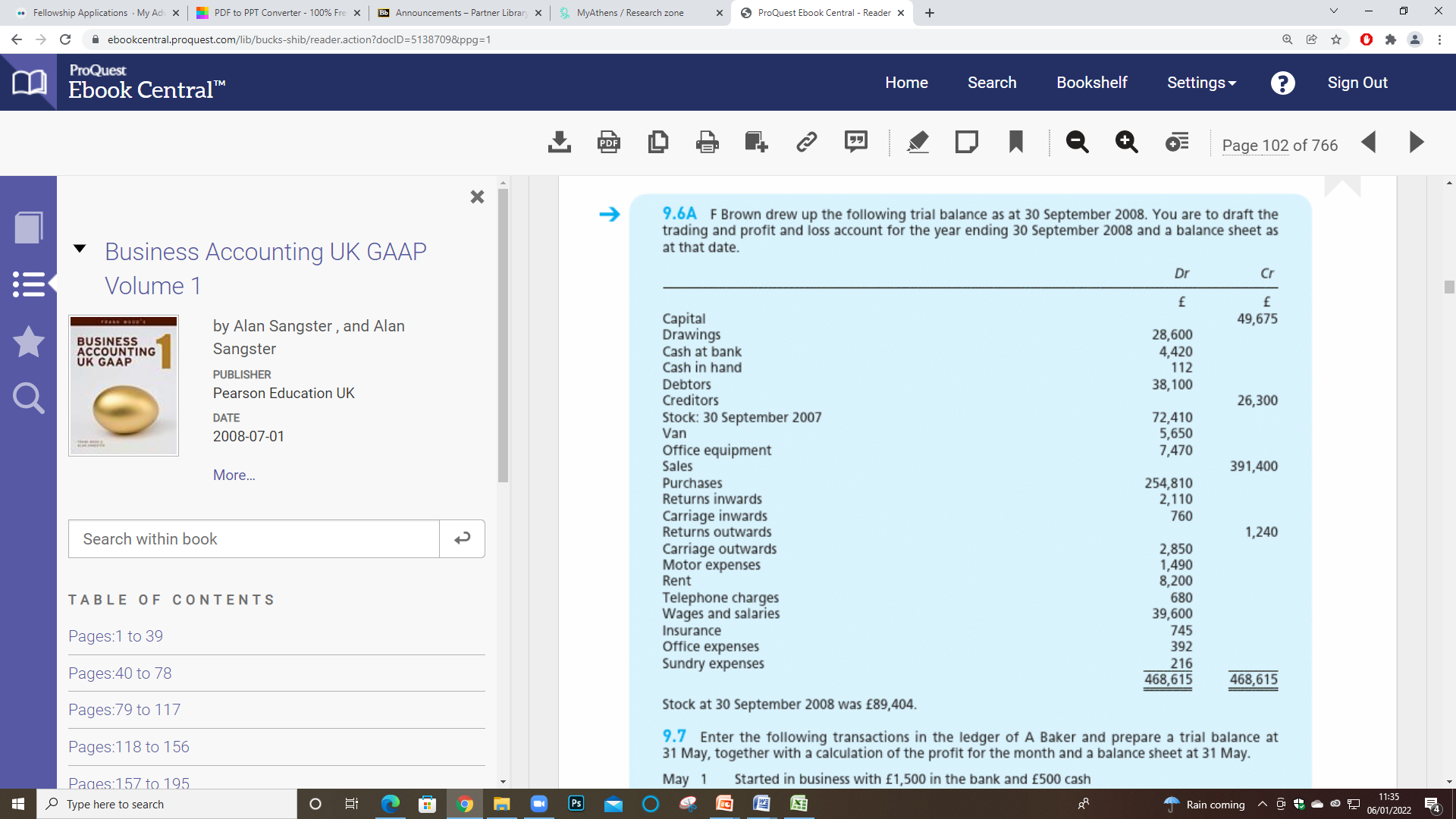 Assignment Guidance Assessment 1 Part a
Q1
David Green is going to set up a sole trader business as Decorator. He knows that he would be personally responsible for his business’s debts. He also would have some accounting responsibilities;
however, he does not know about steps for starting a business. As your area of studying is related to the Business, he wants you to consult him in this matter.
 
Required: Provide steps for starting a new business as Decorator (Maximum of 500 words).
Assessment 1 Part a – Q2
Accounting involves recording, analysing and summarising the transactions of an entity to provide information for decision making.

Required: Consider a large company listed on the London stock exchange and identify who are the decision makers referred to in the above definition (Maximum of 300 words).